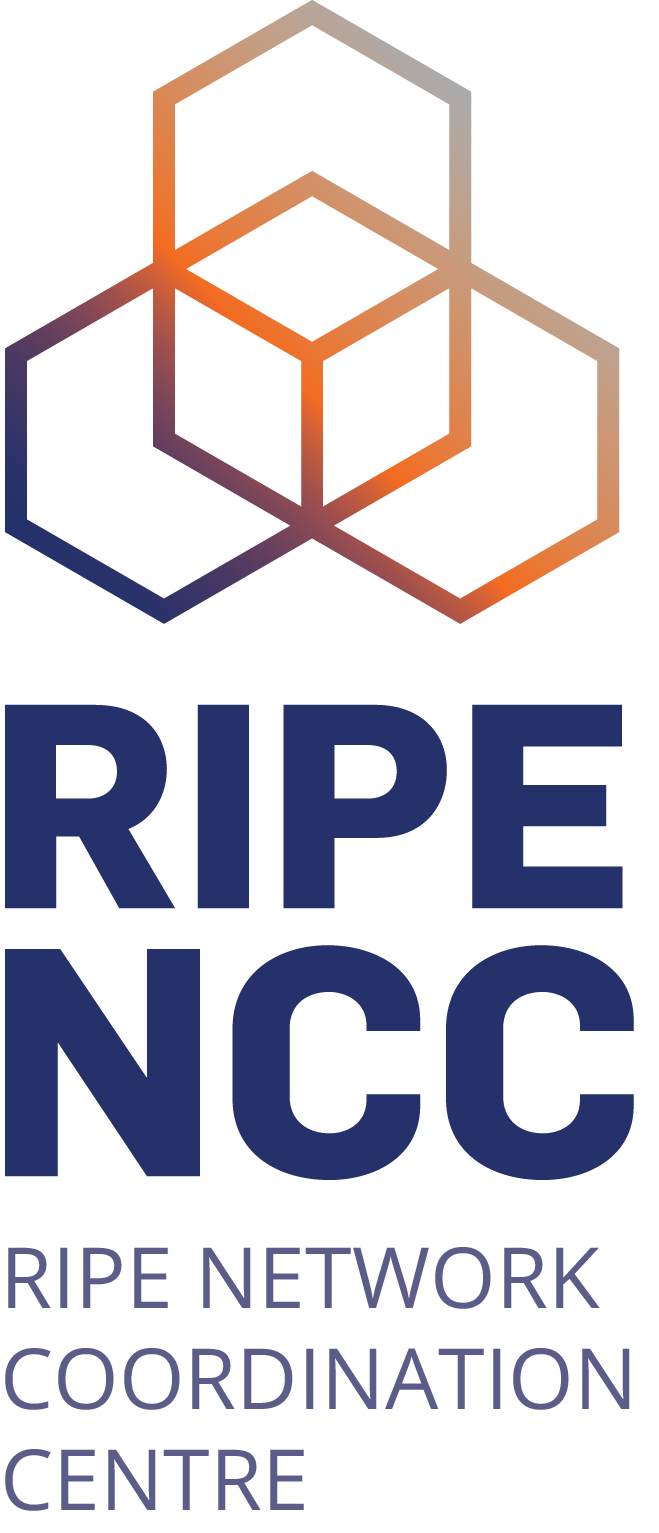 The Surprising Impact of 1% Packet Loss
Kemal Šanjta
Principal internet analyst
kemals@cisco.com
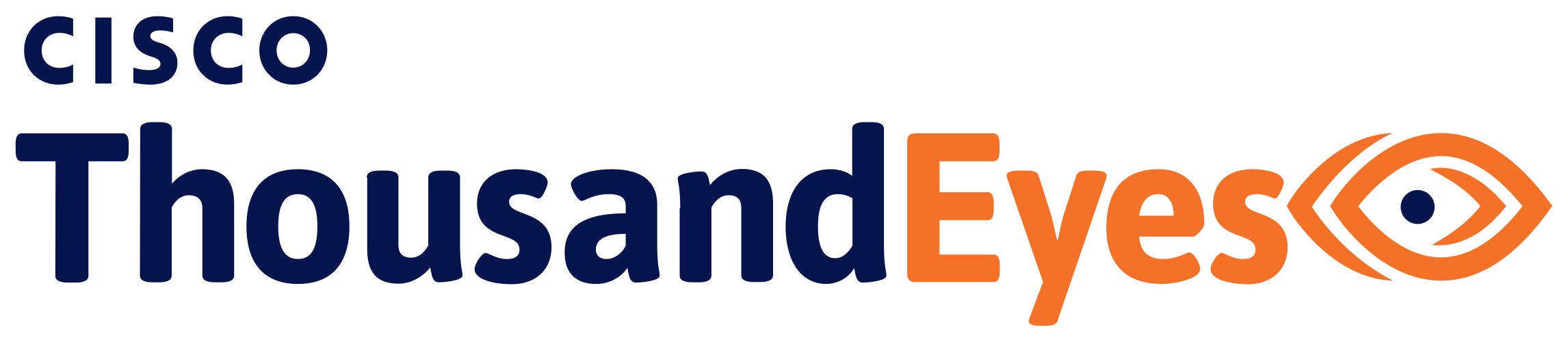 Researched but not quantified problem
Intricacies of TCP are well researched
Packet loss has negative effect on flows
Not something that we quantify often
Network engineers tend to look past “small” levels of packet loss (say 1 or 2%)
Various Methods TCP Uses To Handle Packet Loss
Duplicate ACKs
Timeouts
Explicit Congestion Notifications (ECN)
Selective Acknowledgements (SACK)
Congestion Avoidance Algorithms
CUBIC: The Default Congestion Avoidance Algorithm
Given increased popularity of the Internet and growth of networks, network engineers realized that earlier congestion avoidance algorithms such as Tahoe, utilized available bandwidth slower than they should, especially in higher-bandwidth networks
Default congestion avoidance algorithm on all major operating systems
CUBIC: HOW IT WORKS?
Congestion Window Adjustment
CUBIC employs a cubic function to adjust the congestion window size
The congestion window is increased aggressively during the slow start phase and cautiously during congestion avoidance. It reduces the congestion window sharply upon detecting packet loss, indicating network congestion
Window Scaling
Adjusts the congestion window size based on the current network capacity and congestion level
TCP Timestamps
CUBIC uses TCP timestamps for fine-grained measurement of round-trip time (RTT). Helps in estimating the available bandwidth and adjusting the congestion window accordingly
Congestion Avoidance
Once the congestion window reaches a certain threshold, CUBIC switches to congestion avoidance mode. It increases the congestion window size gradually, probing for additional bandwidth without inducing congestion
Packet Loss Reaction
CUBIC reacts to packet loss by reducing the congestion window size sharply
Implements an additive increase, multiplicative decrease (AIMD) approach to adjust the congestion window dynamically
Test methodology
Five Linux (Ubuntu 22.04) hosts configured to forward packets 
1Gbps connectivity between devices
Static routing
Sub interfaces configured on hosts, required VLAN configuration on switch
Measuring throughput using iperf3
Unlike bandwidth, which represents the maximum capacity of the channel, throughput reflects the real-world performance and efficiency of the data transmission process
Symmetric and Asymmetric Network Paths
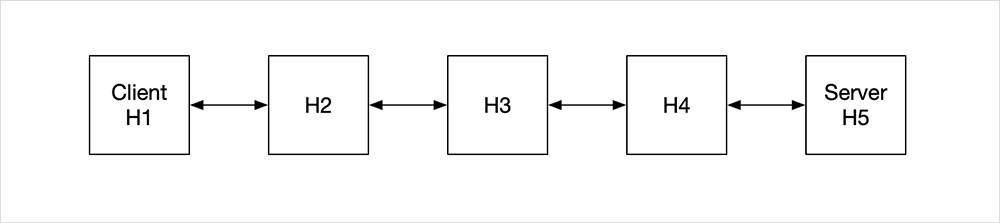 Symmetric network (forward and reverse traffic path is the same)
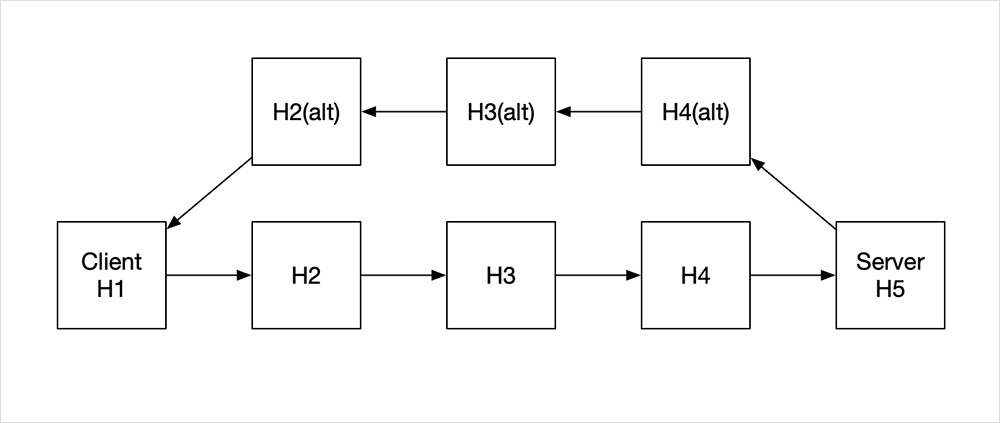 Asymmetric network (reverse traffic is taking a different path when compared to the forwarding path)
Establishing a Baseline (NO PACKET LOSS)
804.6 Mbps and 865.13 Mbps of Throughput for symmetric and asymmetric network, respectfully
Asymmetric network traffic saw 7.3% increase in Throughput over symmetric network
introducing PACKET LOSS
tc ("traffic control") utility
tc has capabilities such as shaping, scheduling, policing, and dropping
Enhancement called netem ("network emulation") that allows adding delay, packet loss, duplication, and other characteristics to packets outgoing from a specific network interface
The Curious Case of 1% Packet Loss
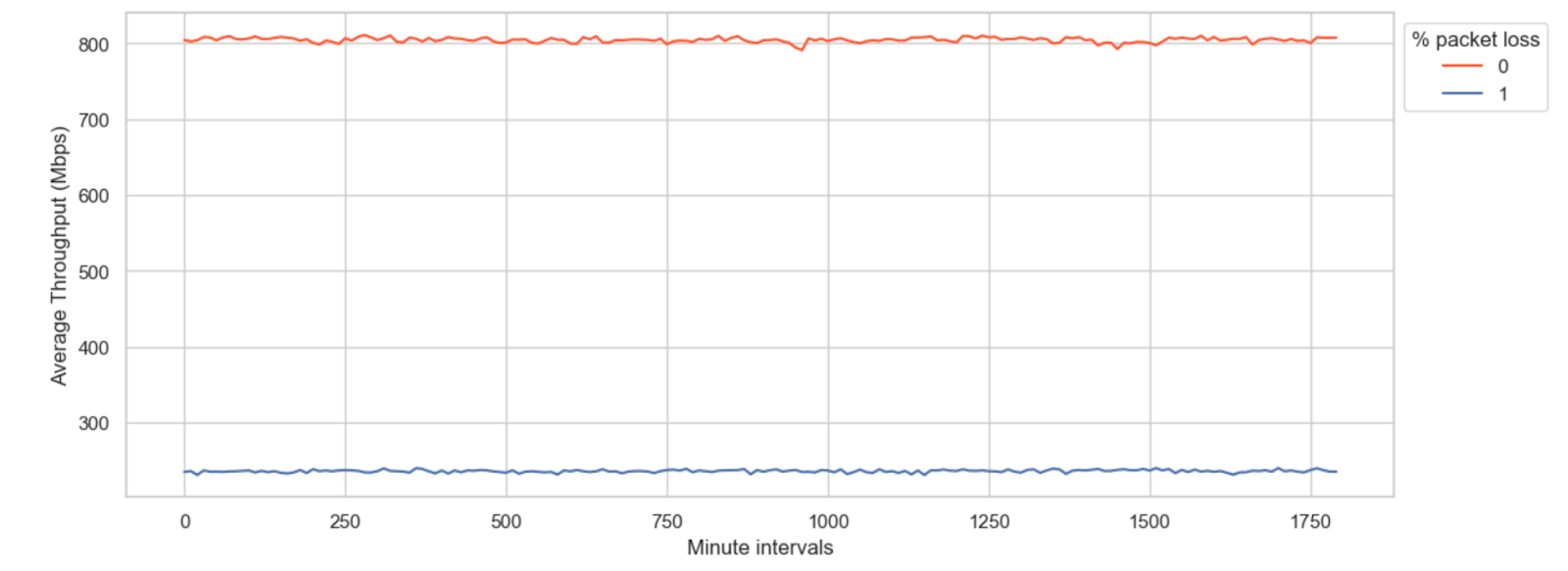 On average, 1% of packet loss causes 70.0%+ decrease in throughput!
804.6 Mbps of Throughput at baseline, 235.5 Mbps of Throughput at 1% loss in symmetric topology 
864.13 Mbps of Throughput at baseline, 222.4 Mbps of Throughput at 1% loss in asymmetric topology
The Curious Case of 1% Packet Loss
1% of packet loss caused a 70.7% decrease in throughput in symmetric network topology, while in asymmetric topology it resulted in 74.2% decrease in throughput!
Overall RESULTS
Symmetric network
Asymmetric network
Overall RESULTS VISUALISED
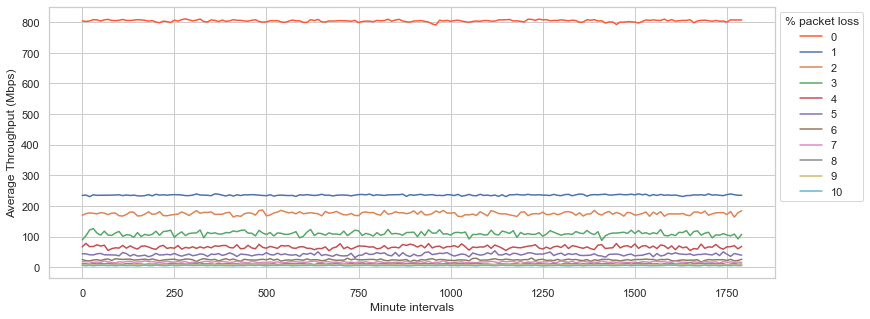 Throughput achieved in symmetric network
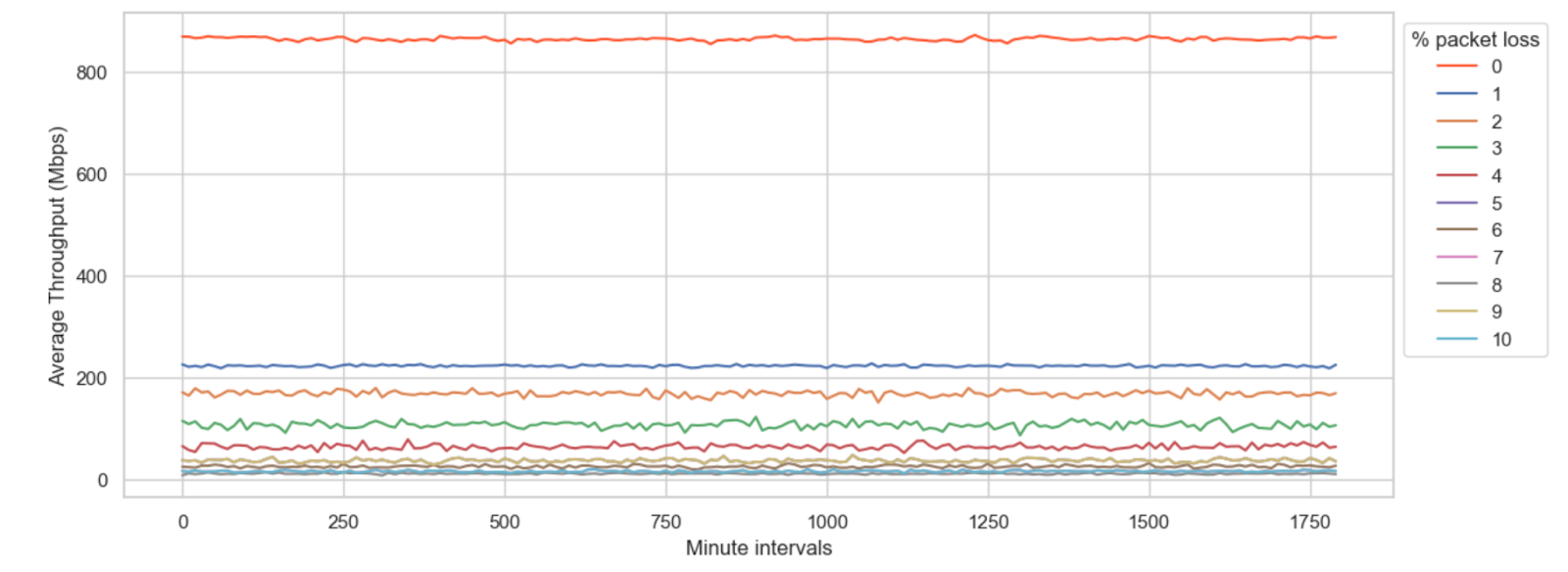 Throughput achieved in asymmetric network
BBR: The future of congestion avoidance?
BBR stands for Bottleneck Bandwidth and Round-Trip Time
It is a congestion control algorithm developed by Google
Designed to optimize network utilization and throughput by continuously probing for the available bandwidth and adjusting sending rate accordingly
BBR: How it WORKS?
Bandwidth estimation
BBR estimates the available bandwidth by measuring the delivery rate of packets
Uses concept of pacing to ensure a steady flow of packets without causing undue congestion
Round-Trip Time (RTT) Estimation
Maintains an estimate of the minimum RTT of the connection
RTT variations are used to adjust the pacing rate, ensuring smooth transmission and reduced latency
Bottleneck Detection
Identifies the bottleneck link in the network path through various techniques like probing for increased delivery rates and utilizing RTT feedback
Congestion Window Management
Adjusts the sending rate by maintaining two parameters: pacing gain and probing gain
Low Latency Operation
Aims to keep the queue size low, which helps in reducing latency
KEY DIFFERENCES BETWEEN CUBIC AND BBR
Congestion Window Adjustment
CUBIC: Adjusts congestion window based on cubic function, reacting strongly to loss
BBR: Dynamically adjusts sending rate based on bandwidth and RTT estimations, avoiding unnecessary loss
Bandwidth Estimation
CUBIC: Relies on packet loss as an indicator of congestion
BBR: Actively probes for available bandwidth and adjusts sending rate, minimizing latency
Latency Optimization
CUBIC: Prioritizes throughput over latency, potentially leading to increased latency under heavy congestion
BBR: Maintains low latency by continuously monitoring network conditions and adjusting congestion control parameters accordingly
Implementation
CUBIC: Widely adopted in many operating systems and network devices
BBR: Developed by Google for its data centers, gaining adoption in various platforms and protocols.
ENABLING BBR
cat /proc/sys/net/ipv4/tcp_congestion_control
cubic
Verify currently configured algorithm
echo "net.core.default_qdisc=fq" >> /etc/sysctl.conf 
echo "net.ipv4.tcp_congestion_control=bbr" >> /etc/sysctl.conf
sysctl -p
Enable BBR
cat /proc/sys/net/ipv4/tcp_congestion_control
bbr
Verify that BBR is configured
Establishing a BASELINE WITH BBR (NO PACKET LOSS)
868.5 Mbps and 827.20 Mbps of Throughput for symmetric and asymmetric network, respectfully
Asymmetric network traffic saw 4.7% decrease in Throughput over symmetric network
MEASURING IMPACT OF 1% packet loss while using BBR
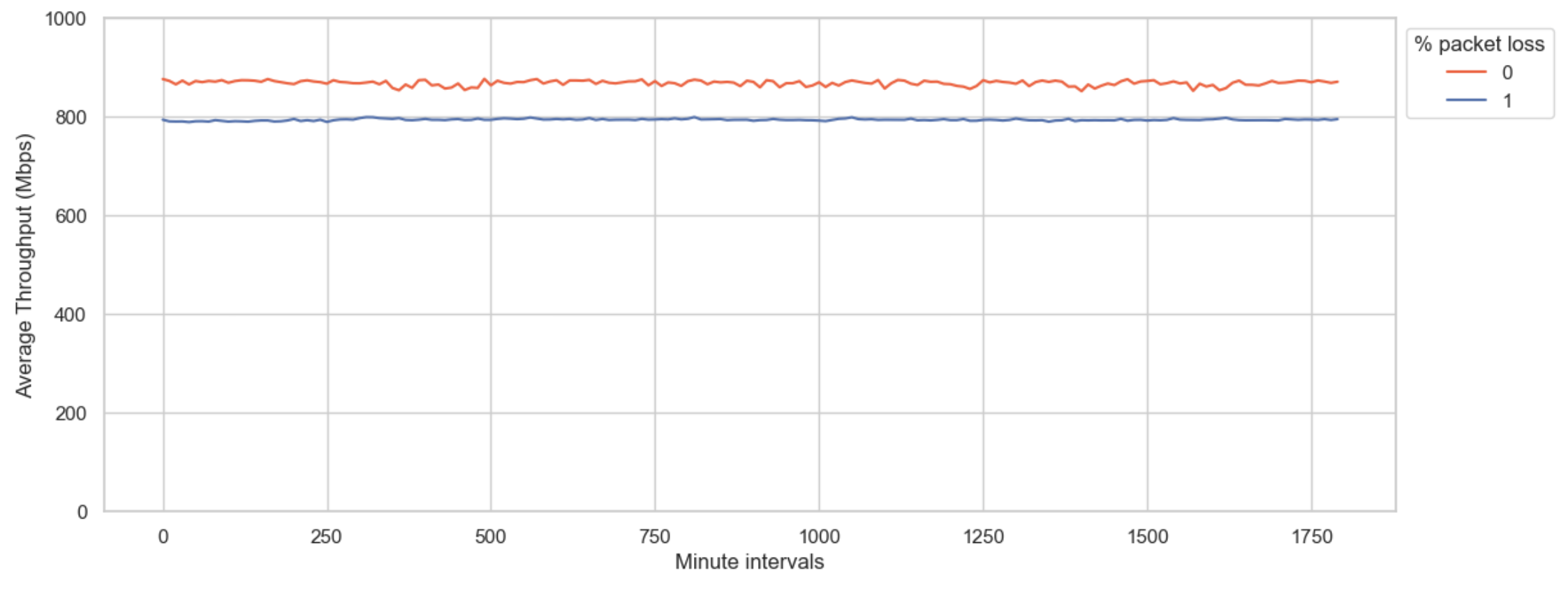 On average, 1% of packet loss caused 8.5% decrease in throughput while using BBR, stark difference to 70.7% decrease using CUBIC!
MEASURING IMPACT OF 1% packet loss while using BBR
1% packet loss, in symmetric network topology using BBR, caused 8.5% throughput decrease compared to 70.7% throughput decrease in the same topology while using CUBIC
In asymmetric network topology using BBR, we saw 7.7% throughput decrease compared to 74.2% decrease in throughput while using CUBIC
COMPARISON BETWEEN CUBIC and BBR AT 1% LOSS
OVERALL RESULTS WITH BBR
Symmetric network
Asymmetric network
BBR PRODUCTION TESTING
Single POP (Tokyo) testing at Dropbox
Performance comparison between BBRv1 and BBRv2
Performance comparison with CUBIC and Reno
Results indicate production readiness 
Subset of Spotify users
Results indicate production readiness
Google
They built it for their use case, kind of expected
Reports of Netflix working with BBR on FreeBSD
Cisco Catalyst SD-WAN enables it between SD-WAN endpoints when “tcp-optimization” feature is selected
CONCLUSION
Even the smallest amount of packet loss has extremely negative consequences on throughput
Outlines importance of monitoring and addressing even minor levels of packet loss
CUBIC is, still, default congestion avoidance algorithm
Packet loss outcomes significantly differ based on congestion avoidance algorithm used
BBR shows significantly better results at any packet loss %